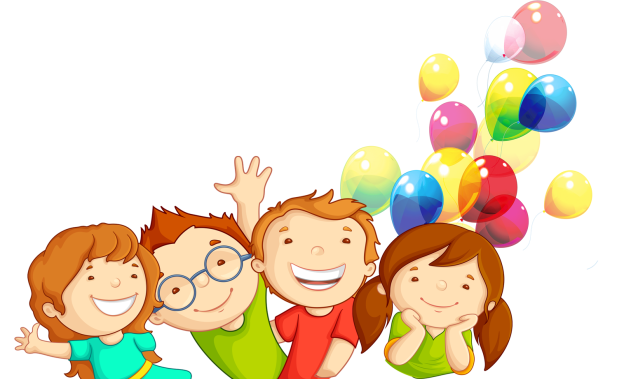 Уважаемые родители!
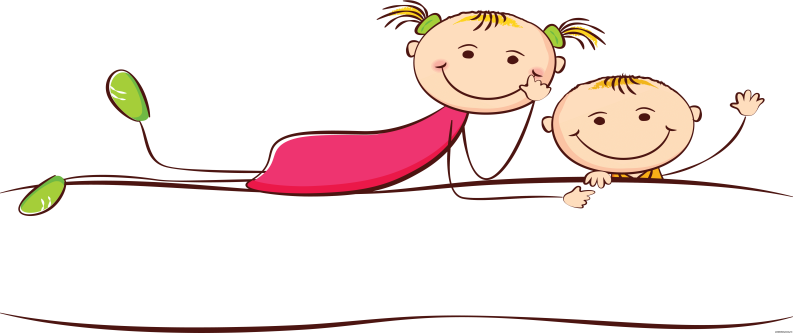 Правила безопасности во время каникул
Родители несут полную ответственность за жизнь и здоровье своих детей (согласно ст.63, 65 Семейного кодекса РФ, ст.5.35 административного кодекса РФ)
Несовершеннолетним в возрасте до 16 лет запрещено находится без сопровождения взрослых в игорных организациях, кафе, ресторанах, барах, где продаётся на разлив алкогольная продукция;
Несовершеннолетним после 22:00 запрещено находится в интернет-клубах, дискотеках и других развлекательных заведениях;
Несовершеннолетним запрещено курить, употреблять токсические и наркотические вещества, алкогольную и спиртосодержащую продукцию, пиво и напитки изготовляемые на основе его;
В случае нарушения подростками указанных требований, несовершеннолетние и их родители будут привлечены к уголовной и административной ответственности.
Посещения подростками общественных мест регулируется федеральными законами нашей страны. А именно:
Конституцией РФ;
Семейным Кодексом РФ;
Законом «Об основных гарантиях прав ребенка в РФ».
Общими правилами является разрешение находится в ночное время на улице или в заведении:
лицам младше 16 лет разрешено находится вне дома до 22,00 часов;
лицам от 16-18 лет, позволено находится на улице до 23,00 часов.
В обоих случаях выходить из дома разрешается правительством только с 6,00 утра. В иных ситуациях во время комендантского часа они имеют право находится где-либо вне стен дома только в присутствии родителей, либо вы присутствии лиц, которые имеют право брать на себя подобную ответственность.
Всегда контролируйте, где и с кем находится ваш ребёнок!